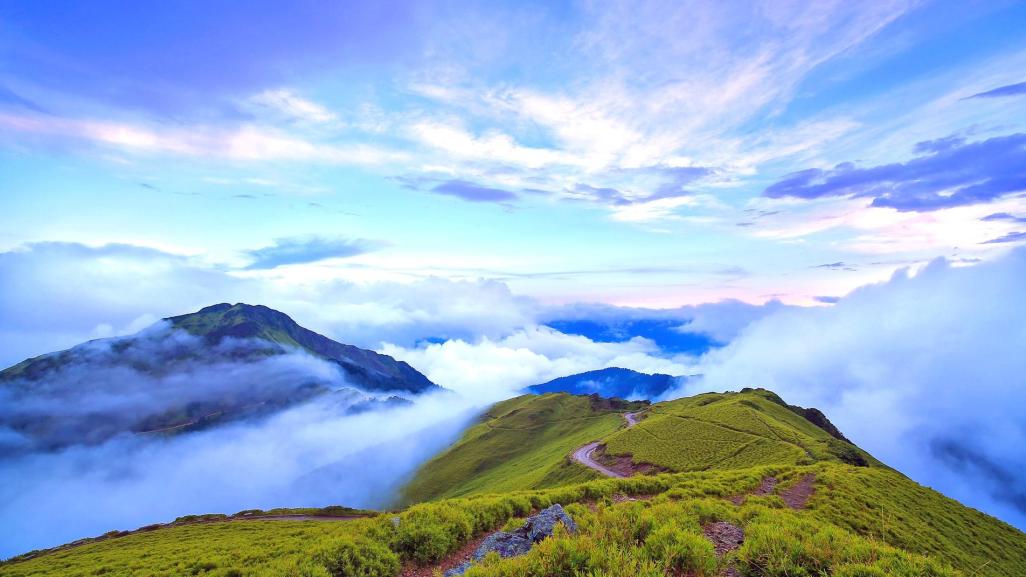 第五单元    杰出的科学家
第19课　著名铁路工程师詹天佑
课标要求
了解詹天佑的主要事迹，认识他对社会发展所作的贡献。
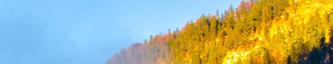 内容索引
自主学习 基础知识 —— 把握教材知识体系
史料实证 深化探究 —— 理解重要史料史论
反馈训练 随堂巩固 —— 会做题才是硬道理
自主学习     基础知识  
   —— 把握教材知识体系
一、赴美留学
1.赴美留学
1872年，詹天佑作为中国第一批留学幼童成员之一赴美留学。留美期间，考入         大学理工学院土木工程系，主修	            专业。1881年获得耶鲁大学学士学位。
2.回国
詹天佑回国之后，从福州船政学堂转入中国	             担任工程师，这是他献身铁路事业的开始。
耶鲁
铁路工程
铁路公司
历史认识
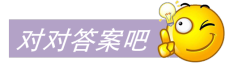 历史认识
中国留美幼童指中国历史上最早的官派留学生。公元1872年到1875年间，由容闳倡议，在曾国藩、李鸿章的支持下，清政府先后派出四批共一百二十名学生赴美国留学。中国铁路工程之父詹天佑无疑是其中的佼佼者。
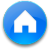 二、京张铁路
1.主持修路历程
1905年5月，詹天佑亲自率工程人员勘测线路，最后确定了经过      、居庸关、	的路线，施工时出色地完成了	               和	     两处艰难的隧道工程，仅用四年完成了铁路修建任务。
南口
居庸关
八达岭
八达岭
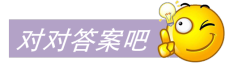 2.京张铁路建成的历史意义
京张铁路的建成在中国铁路史上具有划时代的历史意义。它是以詹天佑为首的中国工程技术人员和工人完全用自己的技术和力量，由中国自筹款项，    
                   建成的第一条铁路干线。它为中国科技界在国际上争得了一席之地，为中国铁路事业的       发展开创了新的方向。京张铁路的建成，大长了中国人的志气，大大增强了中国人民的	           和自信心，极大地鼓舞了全国人民的爱国热情。
独立自主
自主
自尊心
关键点拨
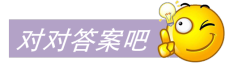 关键点拨
京张铁路的建成令外国人折服的原因：第一，工程难，连外国工程师都不敢轻易尝试的工程，却由中国工程师完成了。第二，工期短，原计划六年，结果只用了四年就提前完成。
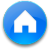 三、中国人的光荣
1.捍卫祖国路权利益
詹天佑认为，中国的铁路一定要用自己的       、物力、        来修筑，绝不能让它落入外国列强之手。詹天佑不但大力提拔、使用与培养中国的各级	     ，还鼓励和支持其他工程技术人员坚守岗位，以_________为重，绝不轻易转手于外人。
人力
财力
工程技术人员
铁路权益
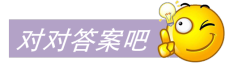 2.对詹天佑的评价
詹天佑是我国杰出的铁路工程师，他一生致力于祖国的铁路建设事业，并为维护国家铁路权益与列强斗争。他身上所体现出来的民族精神，深为中国人民所敬仰，被称为中国“	     ”，周恩来赞誉他是“中国人的光荣”。
铁路工程之父
重点精讲
教材互补
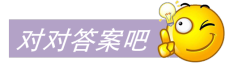 重点精讲
周恩来为什么称赞詹天佑是“中国人的光荣”？
詹天佑是近代铁路工程专家、杰出的爱国工程师。1905～1909年，他成功主持修筑了由北京到张家口的京张铁路，这是第一条完全由中国人员设计施工的铁路干线。詹天佑终身从事工程建设，鞠躬尽瘁，为中国铁路事业做出了不可磨灭的贡献。
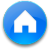 教材互补
1909年，詹天佑入选美国土木工程学会会员，成为国际知名的科学家和工程师。(人民版)
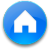 知识图示
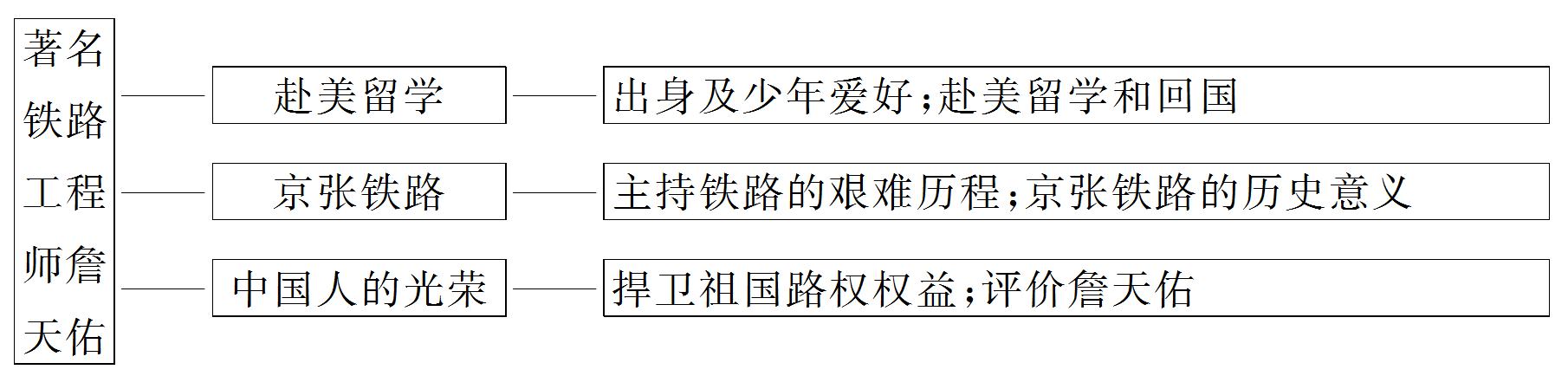 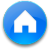 史料实证     深化探究  
    —— 理解重要史料史论
主题一　早年詹天佑
史料　1872－1875年，在曾国藩、李鸿章、容闳等洋务派的主持下，清政府先后派出四批共120名幼童赴美国留学。其中50多人进入哈佛、耶鲁、哥伦比亚、麻省理工等著名学府深造。中国铁路工程开拓者詹天佑即是其中一位。这原本是清政府设立的一个长达15年的留学计划，进行到第10年时，遭到强烈反对，“留美幼童”被强行提前召回。晚清民初的历史舞台上，从此出现了“留美幼童”的身影。
问题思考
(1)扼要归纳詹天佑赴美留学归国后能够报效祖国的重要原因。
提示　年少有志，把自己的命运与祖国的命运联系在一起；接受了良好教育并学业有成；不迷恋国外优裕生活。
提示
(2)晚清民初的历史舞台上，詹天佑留下的“身影”集中的什么方面？
提示　献身中国铁路事业。
提示
主题二　詹天佑的主要重大成就
史料一
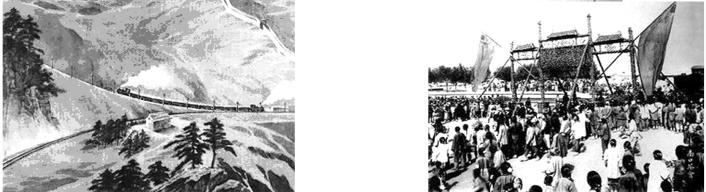 图一　“人”字型轨道
图二　1909年10月京张铁路通车典礼
史料二　清廷邮传部在验收京张铁路后，宣称：“此路一成，非徒增长吾华工程师莫大之名誉，而后此之从事工程者，亦得以益坚其自信力，而勇于图成。”
问题思考
(1)史料一体现了詹天佑一生中哪一重大成就？这一工程规划面临怎样的困难？
提示　成就：以“人”字形路线克服八达岭技术难题，京张铁路成功通车。
困难：工程难度大、工期短、资金少、设备落后等。
提示
(2)结合史料二，说一说这一工程成功的意义。
提示　意义：挽回了国家权益，抵制了外来侵略，改变了交通落后状况，增强了民族自尊心、自信心。
(3)詹天佑一生为中国铁路事业鞠躬尽瘁，以具体事例说明。
提示　事例：成功修建京张铁路；技术创新解决难题；捍卫铁路主权；培养技术人才等。
提示
主题三　詹天佑的评价
史料一　技术第一要求精密，不能有一点含糊和轻率。“大概”、“差不多”这一类的说法，不应该出于工程人员之口。
我国地大物博，而于一路之工必须借重外人，我以为耻！      ——詹天佑
史料二　此路早成一日，公家即早获一日之利益，商旅亦早享一日之便利，外人亦可早杜一日之觊觎。		——詹天佑 
问题思考
上述史料反映了詹天佑怎样的精神魅力？
提示　詹天佑的话表现了他工作细致、严谨、认真和一丝不苟的科学精神；反映了他具有强烈的民族自豪感和爱国主义精神。
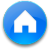 提示
反馈训练 	  随堂巩固  
—— 会做题才是硬道理
1.1881年，中国保守派官僚以“抛荒中学、背弃孔孟之道”为由，取消了留学事业，将留美学生分批撤回国。这充分说明
A.留美学生没有严守政府规定
B.清政府的愚昧无知
C.中国社会发展急需大量人才
D.儒家文化已全面衰落
√
解析　保守派官僚“抛荒中学、背弃孔孟之道”的论调，是其愚昧无知的体现。他们反对学习西方先进文明，必然使中西差距进一步拉大，造成中国社会更加落后。
1
2
3
4
5
6
解析
答案
2.在京张铁路的修建过程中，为了确保行车安全，詹天佑设计出了
A.“人”字形路线  	B.“井”字形路线
C.“十”字形路线  	D.“几”字形路线
√
解析　为战胜八达岭隧道技术难题，他设计“人”字形路线，延长了坡面，减小了坡度，从而确保了行车安全。
1
2
3
4
5
6
解析
答案
3.1919年，詹天佑在担任协约国“联合监管远东铁路委员会”技术委员时，为争取国家利权进行了不懈的努力，这主要表现在
A.取消了协约国对中东铁路的共管权
B.收回了对中东铁路的管理权
C.阻止了日本独享中东铁路利权的企图
D.中国工程师可以被中东铁路聘用
√
解析　由于北洋政府软弱无能，经詹天佑努力，仅争回了中国工程师可以被中东路聘用等微小权利。
1
2
3
4
5
6
解析
答案
4.周恩来曾赞誉詹天佑是“中国人的光荣”，下列选项中与之不符的是
A.负责修筑京张铁路
B.主张“用本国的资金修筑中国自己的铁路”
C.为中国东北铁路与日本进行坚决的斗争
D.积极参与五四爱国运动
√
解析　A、B、C三项都是詹天佑的贡献或主张，而詹天佑并未参加五四运动，故选D项。
1
2
3
4
5
6
解析
答案
5.小明在学习了《中国铁路之父詹天佑》一课后，概括了詹天佑身上所折射的人文精神，其中不正确的是
A.爱国主义精神
B.不畏艰难、勇于创新的精神
C.深明大义、嫉恶如仇的精神
D.深入实践、严谨细致的科学精神
√
解析　詹天佑为维护中国路权所作的努力体现了爱国主义精神，在修建京张铁路时，反复实地测绘，最终设计出“人”字形路线，体现了不畏艰难、勇于创新的精神和深入实践、严谨细致的科学精神。
1
2
3
4
5
6
解析
答案
6.阅读下面材料：
材料　京张铁路全长200多千米，沿途大部分是高山峻岭，“石工最多，又有7 000余尺桥梁，路险工艰为他处所未有”。中国人修建京张铁路的消息传开后，一些西方人讥讽说：“中国人能够修建这条铁路的工程师还没有出世呢！”他们甚至攻击詹天佑“狂妄自大”“不自量力”，詹天佑顶着压力，表示：“我国地大物博，而于一路之工必须借重外人，我以为耻！”
请回答：
(1)中国人自行修建京张铁路，当时面临哪些困难？
答案　清政府拨款有限，沿线重峦叠嶂，施工难度大，修路工具简陋，外国人冷眼旁观。
1
2
3
4
5
6
答案
(2)詹天佑面对西方人的讽刺，表现了中国人怎样的精神？
答案　不畏艰难，深入实践；严谨细致，开拓创新；伟大的爱国主义精神。
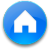 1
2
3
4
5
6
答案
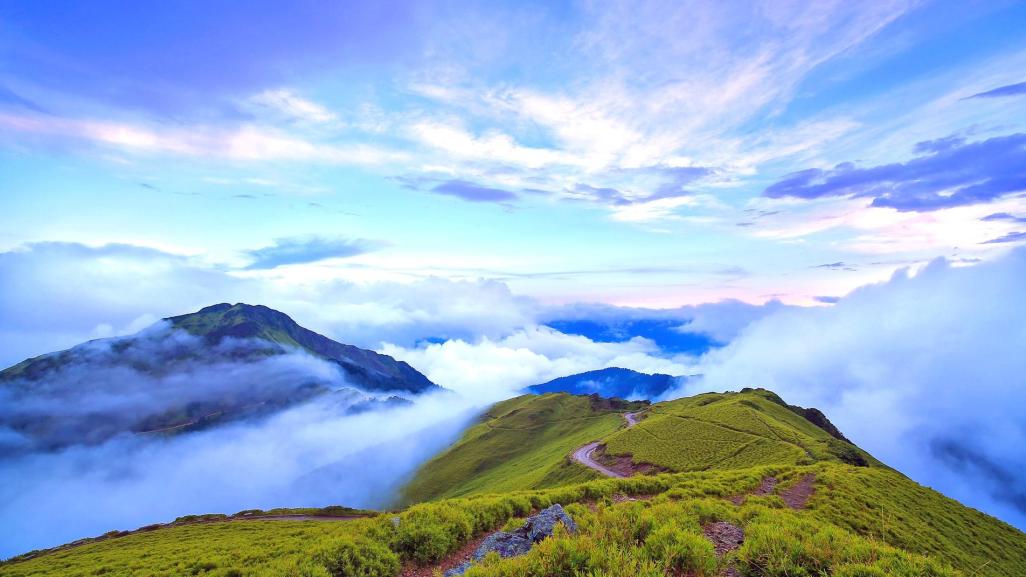 本课结束